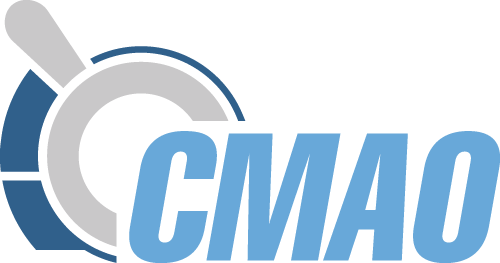 Вебинар для членов СМАО
«Подготовка к квалификационному экзамену в области оценочной деятельности по направлению «Оценка недвижимости» с учетом официально опубликованной информации»
Докладчик: Демчева А.Г. Генеральный директор СМАО, член Экспертного совета СМАО
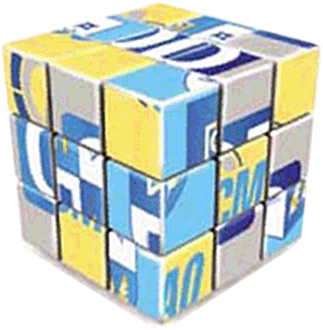 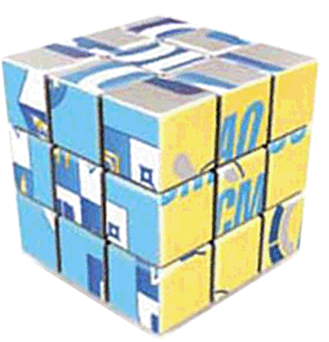 4 октября2017
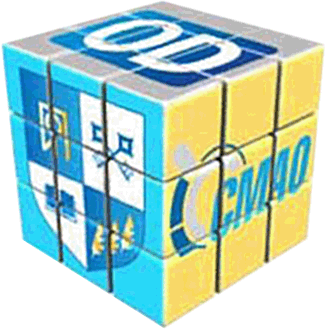 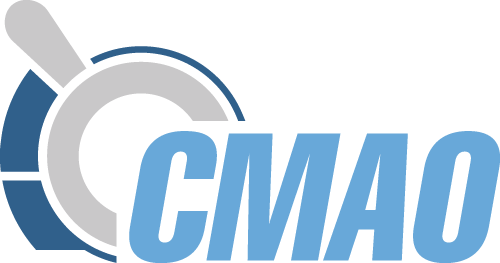 Анализ сроков сдачи КЭ и выдачи КА
25
40
5
10
15
30
35
Анкета
Регистрация
Уведомление
5 р.д.
5 р.д.
Дата, время, место КЭ
10 р.д.
10 р.д.
Экзамен
Решение
Уведомл
5 р.д.
5 р.д.
20 р.д.
Аттестат
Заявление на КА
10 р.д.
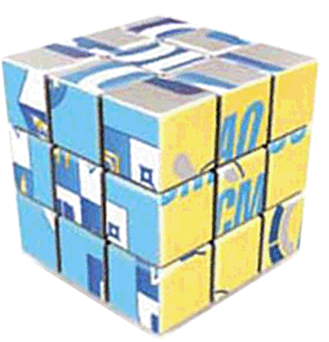 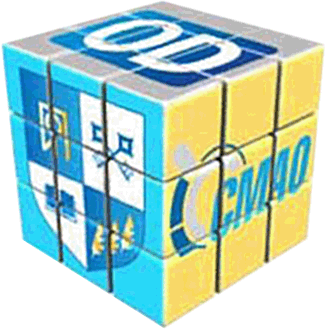 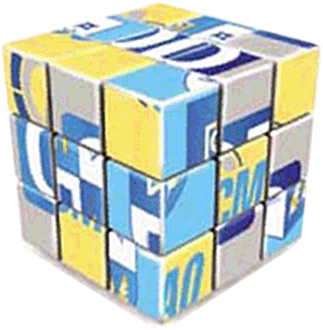 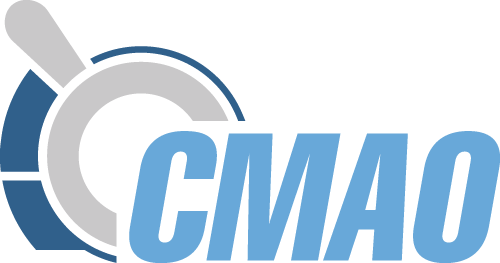 Информация о проведении КЭ на сайте
Информация о проведении квалификационного экзамена в области оценочной деятельности на сайте Минэкономразвития 
http://economy.gov.ru/minec/activity/sections/corpmanagment/activity/2017090601
Темы вопросов, включенных в Перечень экзаменационных вопросов для проведения КЭ в области оценочной деятельности, перечень НПА и иных источников информации, рекомендуемых для подготовки к сдаче квалификационного экзамена 
Терминология (глоссарий), используемая при подготовке вопросов и задач КЭ по направлению оценочной деятельности «Оценка бизнеса»
Терминология (глоссарий), используемая при подготовке вопросов и задач КЭ по направлению оценочной деятельности «Оценка движимого имущества»
Терминология (глоссарий), используемая при подготовке вопросов и задач КЭ по направлению оценочной деятельности «Оценка недвижимости»
Пример индивидуального задания по направлению оценочной деятельности  «Оценка бизнеса»
Пример индивидуального задания по направлению оценочной деятельности «Оценка движимого имущества»
Пример индивидуального задания по направлению оценочной деятельности «Оценка недвижимости» + новый пример ИЗ
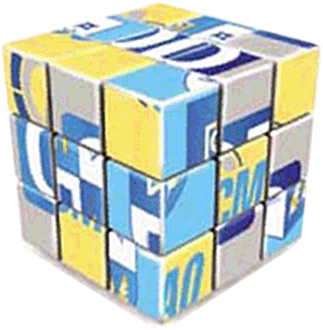 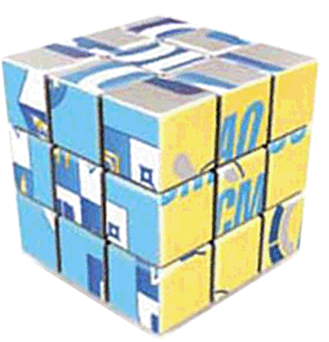 http://en.pprog.ru/examination/informatsiya-o-sdache-ke-v-ood/temy-voprosov-vkl-v-perechen/
http://en.pprog.ru/examination/informatsiya-o-sdache-ke-v-ood/primery-individualnykh-zadaniy/
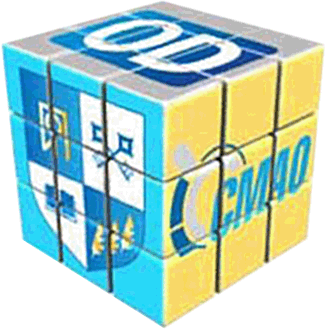 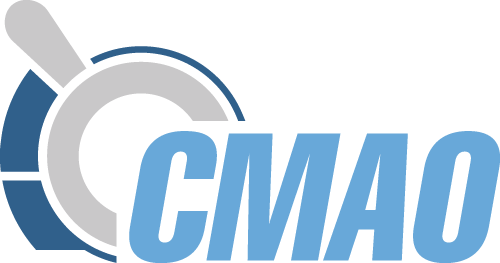 Направления оценочной деятельности
Оценка недвижимости:
застроенных земельных участков, 
незастроенных земельных участков, 
объектов капитального строительства, 
частей земельных участков и объектов капитального строительства, 
жилых и нежилых помещений, 
вместе или по отдельности, с учетом связанных с ними имущественных прав, если это не противоречит действующему законодательству, 
долей в праве на объект недвижимости, 
оценка стоимости работ и услуг, связанных с указанными объектами недвижимости.
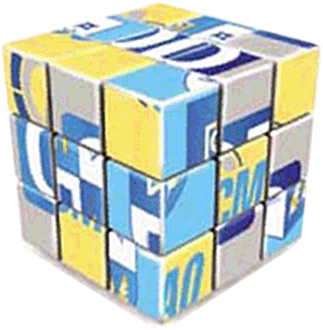 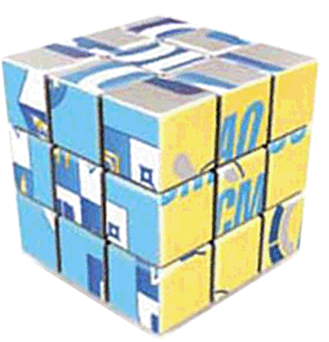 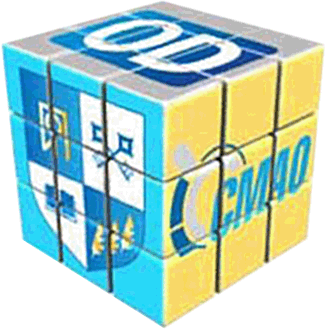 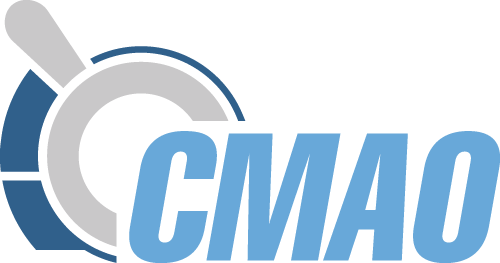 Индивидуальное задание
Оценка недвижимости
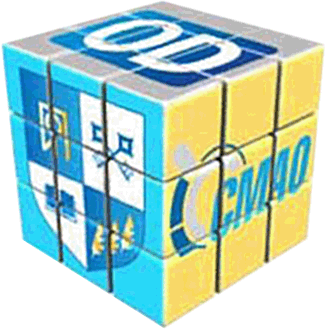 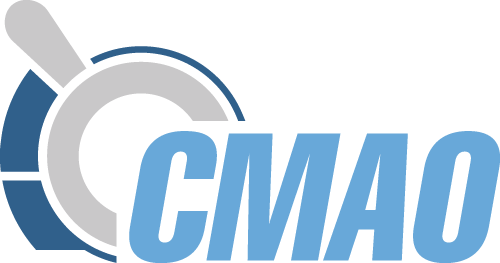 Общие вопросы законодательства
Статья 10 федерального закона от 29.07.1998 №135-ФЗ «Об оценочной деятельности в Российской Федерации»
Договор на проведение оценки заключается в простой письменной форме.

Договор на проведение оценки должен содержать:
- цель оценки;
- описание объекта или объектов оценки, позволяющее осуществить их идентификацию;
- вид определяемой стоимости объекта оценки;
- размер денежного вознаграждения за проведение оценки;
- дату определения стоимости объекта оценки;
- сведения об обязательном страховании гражданской ответственности оценщика в соответствии с ФЗ-135;
- наименование СРО оценщиков, членом которой является оценщик, и место нахождения этой организации;
- указание на стандарты оценочной деятельности, которые будут применяться при проведении оценки;
- указание на размер, порядок и основания наступления дополнительной ответственности;
- сведения о договоре страхования ответственности юридического лица;
- сведения о независимости юридического лица, с которым оценщик заключил трудовой договор, и оценщика

В договоре на проведение оценки, заключенном заказчиком с юридическим лицом, должны быть указаны сведения об оценщике или оценщиках, которые будут проводить оценку, в том числе фамилия, имя, отчество оценщика или оценщиков.

Датой определения стоимости объекта оценки (датой проведения оценки, датой оценки) является дата, по состоянию на которую определена стоимость объекта оценки.
Вопрос 1
В какой форме согласно Федеральному закону от 29 июля 1998 г. № 135-ФЗ «Об оценочной деятельности в Российской  Федерации» заключается договор на проведение оценки?

Варианты ответов:
1) В простой письменной форме.
2) В форме, установленной Советом по оценочной деятельности.
3) В форме, предусмотренной федеральным стандартом оценки.
4) В форме, предусмотренной внутренними документами саморегулируемой организации оценщиков.
Вопрос 2
Согласно Федеральному закону от 29 июля 1998 г. № 135-ФЗ «Об оценочной деятельности в Российской Федерации» договор на проведение оценки должен содержать:
I. Порядок определения денежного вознаграждения за проведение оценки.
II. Дату определения стоимости.
III. Дату проведения оценки.
IV. Возможные для использования при определении стоимости объекта оценки объекты-аналоги.

Варианты ответов:
1) I, III.
2) II, III.
3) III, IV.
4) Все перечисленное.
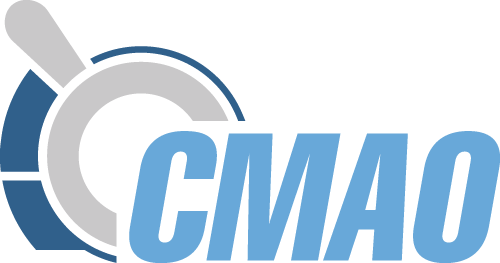 Общие вопросы законодательства
Вопрос 3
Что в соответствии с Федеральным стандартом оценки «Оценка для целей залога (ФСО № 9)», утвержденным приказом Минэкономразвития России от 01.06.2015 № 327, необходимо проанализировать при оценке имущества, связанного общим функциональным назначением?

Варианты ответов:
1) Возможность независимого функционирования и реализации имущества отдельно от иных активов, входящих в состав комплекса имущества.
2) Состав оцениваемого имущества.
3) Возможность объединения в отдельно функционирующие составы активов.
4) Возможность изменения функционального назначения как всего состава имущества так и его отдельных частей.
Федеральный стандарт оценки «Оценка для целей залога (ФСО № 9)»

При оценке имущества, связанного общим функциональным назначением (далее – комплекс имущества), необходимо проведение  анализа возможности независимого функционирования и реализации имущества отдельно от иных активов, входящих в состав комплекса имущества.
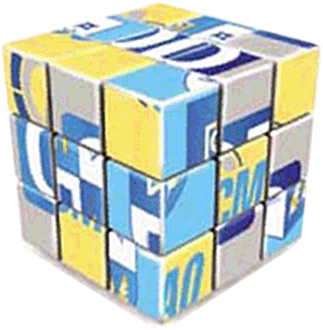 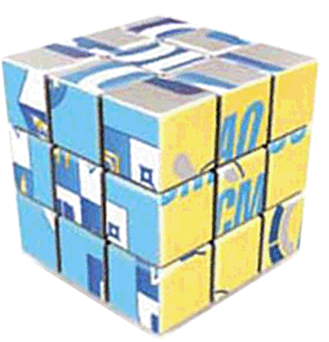 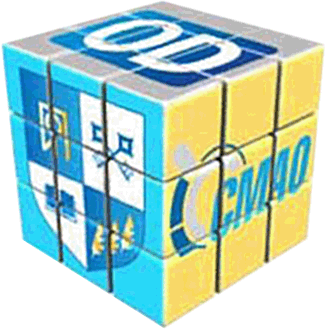 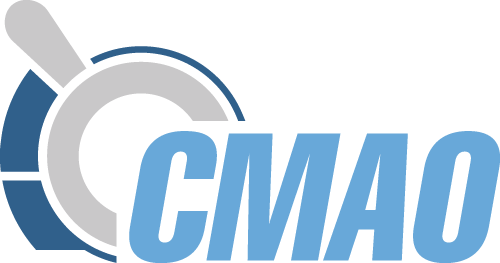 Общие вопросы законодательства
Вопрос 4
Является ли в соответствии с Гражданским кодексом Российской Федерации изменение рыночной стоимости предмета залога после заключения договора залога основанием для изменения или прекращения залога?

Варианты ответов:
1) Является в любом случае.
2) Является при наличии требования Банка России.
3) Не является в любом случае.
4) Не является, если иное не предусмотрено законом или договором.
Гражданский кодекс Российской Федерации
Статья 340. Стоимость предмета залога

1. Стоимость предмета залога определяется по соглашению сторон, если иное не предусмотрено законом.
2. Если иное не предусмотрено законом или договором, изменение рыночной стоимости предмета залога после заключения договора залога или возникновения залога в силу закона не является основанием для изменения или прекращения залога.
Условия договора, которые предусматривают в связи с последующим уменьшением рыночной стоимости предмета залога, обеспечивающего обязательство гражданина по возврату потребительского или ипотечного кредита, распространение залога на иное имущество, досрочный возврат кредита или иные неблагоприятные для залогодателя последствия, ничтожны.
3. Если иное не предусмотрено законом, соглашением сторон или решением суда об обращении взыскания на заложенное имущество, согласованная сторонами стоимость предмета залога признается ценой реализации (начальной продажной ценой) предмета залога при обращении на него взыскания
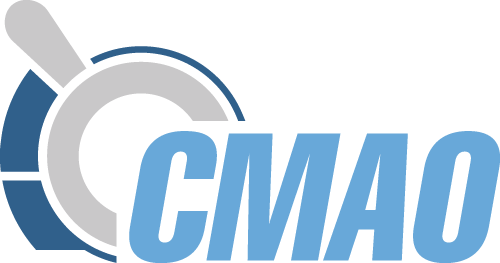 Общие вопросы законодательства
Вопрос 5
Влечет ли в соответствии с Гражданским кодексом Российской Федерации замена одних составных частей неделимой вещи другими составными частями возникновение иной вещи?

Варианты ответов:
1) Всегда влечет.
2) Влечет, если иное не предусмотрено актами федеральных органов исполнительной власти.
3) Не влечет, если при этом существенные свойства вещи сохраняются.
4) Всегда не влечет.
Гражданский кодекс Российской Федерации
Статья 133. Неделимые вещи
 
1. Вещь, раздел которой в натуре невозможен без разрушения, повреждения вещи или изменения ее назначения и которая выступает в обороте как единый объект вещных прав, является неделимой вещью и в том случае, если она имеет составные части.
2. Замена одних составных частей неделимой вещи другими составными частями не влечет возникновения иной вещи, если при этом существенные свойства вещи сохраняются.
3. Взыскание может быть обращено на неделимую вещь только в целом, если законом или судебным актом не установлена возможность выделения из вещи ее составной части, в том числе в целях продажи ее отдельно.
4. Отношения по поводу долей в праве собственности на неделимую вещь регулируются правилами главы 16, статьи 1168 ГК.
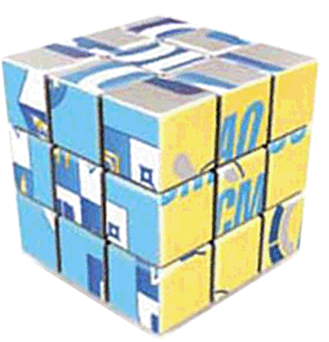 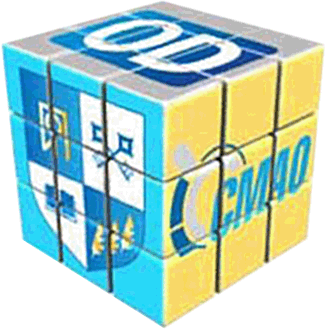 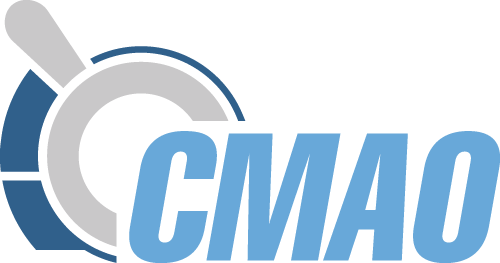 Общие вопросы законодательства
Вопрос 6
Считается ли в соответствии с Гражданским кодексом Российской Федерации молчание согласием на совершение сделки?

Варианты ответов:
1) Всегда считается.
2) Считается если соответствующее указание содержится в предложении о совершении сделки.
3) Не считается, за исключением случаев, установленных законом.
4) Всегда не считается.
Гражданский кодекс Российской Федерации
Статья 158. Форма сделок
 
1. Сделки совершаются устно или в письменной форме (простой или нотариальной).
2. Сделка, которая может быть совершена устно, считается совершенной и в том случае, когда из поведения лица явствует его воля совершить сделку.
3. Молчание признается выражением воли совершить сделку в случаях, предусмотренных законом или соглашением сторон.
Вопрос 7
В течение какого срока сохраняет силу доверенность, в которой не указан срок ее действия?

Варианты ответов:
1) Бессрочно.
2) В течение трех лет со дня ее совершения, за исключением случаев, предусмотренных законодательством.
3) В течение года со дня ее совершения, за исключением случаев, предусмотренных законодательством.
4) Такая доверенность считается недействительной.
Гражданский кодекс Российской Федерации
Статья 186. Срок доверенности
 
1. Если в доверенности не указан срок ее действия, она сохраняет силу в течение года со дня ее совершения.

Доверенность, в которой не указана дата ее совершения, ничтожна.

2. Удостоверенная нотариусом доверенность, предназначенная для совершения действий за границей и не содержащая указание о сроке ее действия, сохраняет силу до ее отмены лицом, выдавшим доверенность.
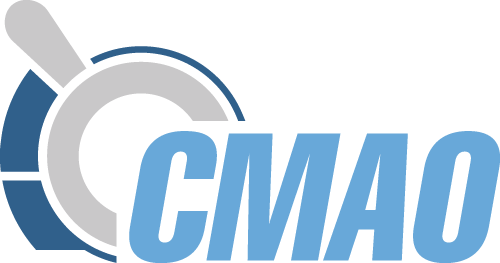 Общие вопросы законодательства
Вопрос 8
Могут ли в соответствии с Гражданским кодексом Российской Федерации вещные права на имущество принадлежать лицам, не являющихся собственниками этого имущества?

Варианты ответов:
1) Могут.
2) Не могут.
3) Могут только в отношении права постоянного (бессрочного) пользования земельным участком.
4) Могут только в отношении права хозяйственного ведения имуществом и права оперативного управления имуществом.
Гражданский кодекс Российской Федерации
Статья 216. Вещные права лиц, не являющихся собственниками
 
1. Вещными правами наряду с правом собственности, в частности, являются:
- право пожизненного наследуемого владения земельным участком;
- право постоянного (бессрочного) пользования земельным участком ;
- сервитуты;
право хозяйственного ведения имуществом и право оперативного управления имуществом.

2. Вещные права на имущество могут принадлежать лицам, не являющимся собственниками этого имущества.

3. Переход права собственности на имущество к другому лицу не является основанием для прекращения иных вещных прав на это имущество.

4. Вещные права лица, не являющегося собственником, защищаются от их нарушения любым лицом в порядке, предусмотренном статьей 305 настоящего Кодекса.
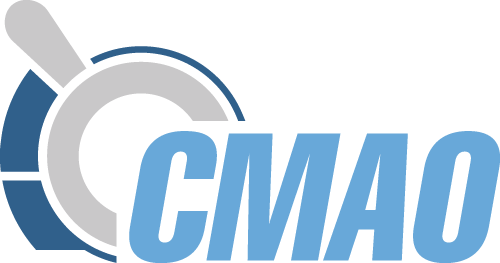 Общие вопросы законодательства
Вопрос 9
До каких пор в соответствии с Гражданским кодексом Российской Федерации солидарные должники остаются обязанными?

Варианты ответов:
1) Каждый должник остается обязанным до момента погашения им своей части обязательства.
2) До тех пор, пока обязательство не исполнено полностью.
3) До тех пор, пока кредитор не подтвердил исполнение обязательства конкретным должником.
4) В зависимости от условий договора.
Гражданский кодекс Российской Федерации
Статья 323. Права кредитора при солидарной обязанности
 
1. При солидарной обязанности должников кредитор вправе требовать исполнения как от всех должников совместно, так и от любого из них в отдельности, притом как полностью, так и в части долга.

2. Кредитор, не получивший полного удовлетворения от одного из солидарных должников, имеет право требовать недополученное от остальных солидарных должников.
Солидарные должники остаются обязанными до тех пор, пока обязательство не исполнено полностью.
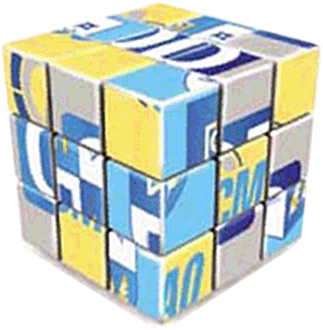 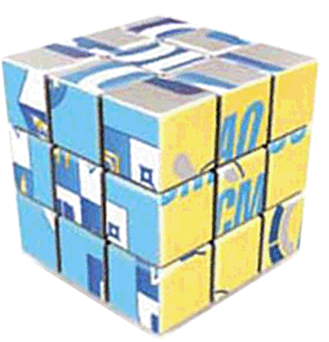 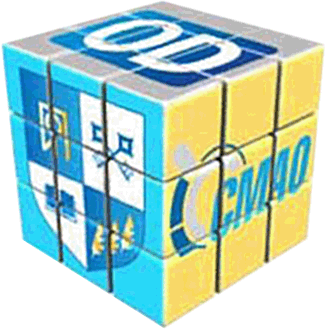 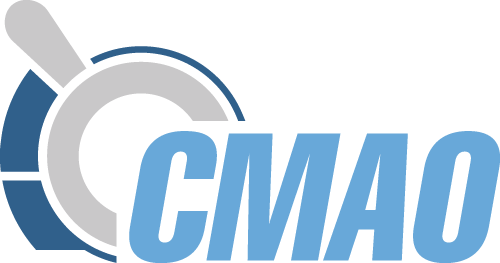 Общие вопросы законодательства
Вопрос 10
В соответствии с Гражданским кодексом Российской Федерации договор в письменной форме может быть заключен путем:
I. Составления одного документа, подписанного сторонами.
II. Обмена письмами, передаваемыми по каналам связи, позволяющими достоверно установить, что документ исходит от стороны по договору.
III. Обмена телеграммами, передаваемыми по каналам связи, позволяющими достоверно установить, что документ исходит от стороны по договору.
IV. Обмена электронными документами, передаваемыми по каналам связи, позволяющими достоверно установить, что документ исходит от стороны по договору.

Варианты ответов:
1) I.
2) I, IV.
3) I, II, IV.
4) I, II, III, IV.
Гражданский кодекс Российской Федерации
Статья 434. Форма договора

2. Договор в письменной форме может быть заключен путем составления одного документа, подписанного сторонами, а также путем обмена письмами, телеграммами, телексами, телефаксами и иными документами, в том числе электронными документами, передаваемыми по каналам связи, позволяющими достоверно установить, что документ исходит от стороны по договору.
Электронным документом, передаваемым по каналам связи, признается информация, подготовленная, отправленная, полученная или хранимая с помощью электронных, магнитных, оптических либо аналогичных средств, включая обмен информацией в электронной форме и электронную почту.

3. Письменная форма договора считается соблюденной, если письменное предложение заключить договор принято в порядке, предусмотренном пунктом 3 статьи 438 ГК.

4. В случаях, предусмотренных законом или соглашением сторон, договор в письменной форме может быть заключен только путем составления одного документа, подписанного сторонами договора.
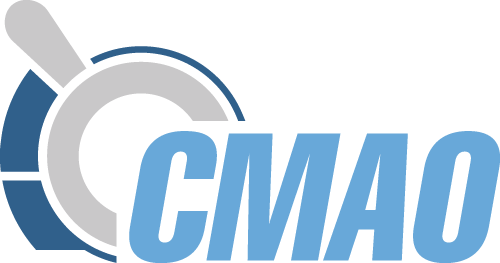 Вопросы законодательства
Вопрос 11
Допускается ли в соответствии с Федеральным стандартом «Оценка недвижимости (ФСО № 7)», утвержденным приказом Минэкономразвития России от 25.09.2014 № 611, при проведении оценки недвижимости не проводить осмотр объекта оценки?

Варианты ответов:
1) Не допускается.
2) Допускается, если указанное предусмотрено законом.
3) Допускается, если указанное в процессе проведения оценки согласовано с заказчиком оценки.
4) Допускается, в случае непроведения осмотра оценщик указывает в отчете об оценке причины, по которым объект оценки не осмотрен, а также допущения и ограничения, связанные с непроведением осмотра.
Федеральный стандарт «Оценка недвижимости (ФСО № 7)»

5. При сборе информации об оцениваемом объекте недвижимости оценщик или его представитель проводит осмотр объекта оценки в период, возможно близкий к дате оценки, если в задании на оценку не указано иное. В случае непроведения осмотра оценщик указывает в отчете об оценке причины, по которым объект оценки не осмотрен, а также допущения и ограничения, связанные с непроведением осмотра.
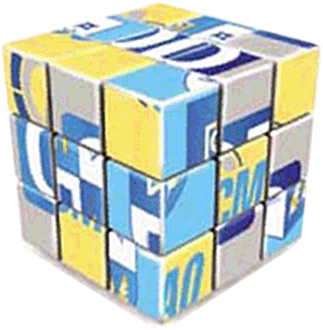 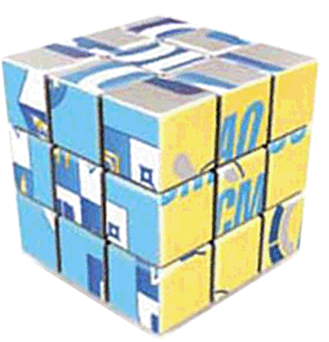 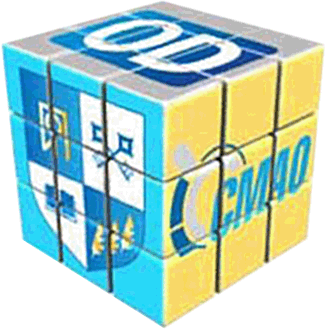 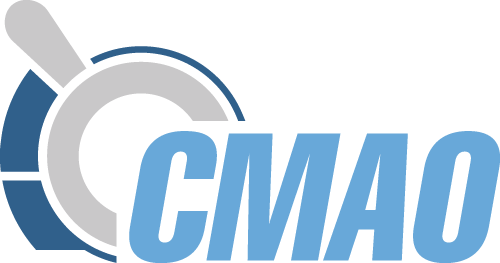 Вопросы законодательства
Гражданский кодекс Российской Федерации
Статья 131. Государственная регистрация недвижимости
 
1. Право собственности и другие вещные права на недвижимые вещи, ограничения этих прав, их возникновение, переход и прекращение подлежат государственной регистрации в едином государственном реестре органами, осуществляющими государственную регистрацию прав на недвижимость и сделок с ней. Регистрации подлежат: право собственности, право хозяйственного ведения, право оперативного управления, право пожизненного наследуемого владения, право постоянного пользования, ипотека, сервитуты, а также иные права в случаях, предусмотренных настоящим Кодексом и иными законами.
Вопрос 12
Какие из перечисленных вещных прав на недвижимость в соответствии с Гражданским кодексом Российской Федерации подлежат государственной регистрации в едином государственном реестре органами, осуществляющими государственную регистрацию прав на недвижимость:
I. Право хозяйственного ведения.
II. Право оперативного управления.
III. Право постоянного пользования.
IV. Сервитут.

Варианты ответов:
1) I, III.
2) II, III.
3) III, IV.
4) Все перечисленное.
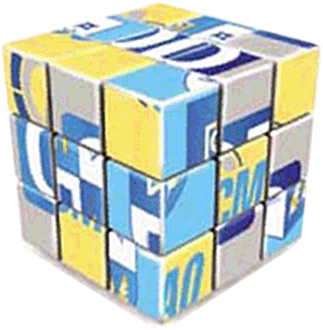 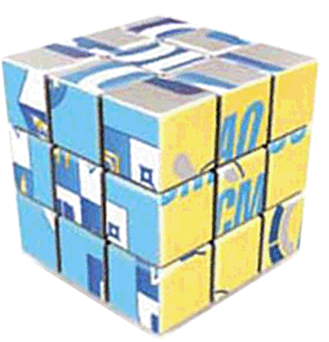 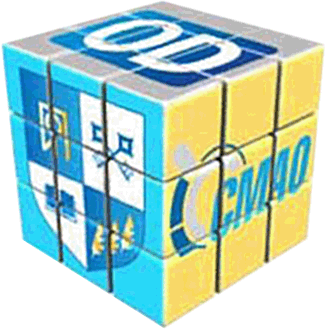 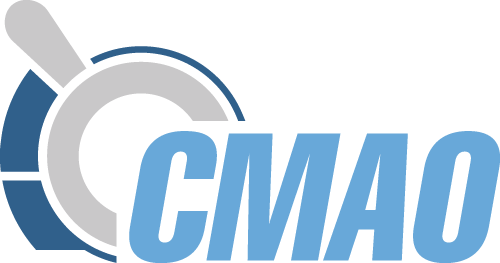 Вопросы законодательства
Вопрос 13
Исходя из чего согласно Земельному кодексу Российской Федерации определяется правовой режим земель?

Варианты ответов:
1) Из правоустанавливающих документов.
2) Из потребностей правообладателя в том или ином правовом режиме.
3) Из их принадлежности к той или иной категории и разрешенного использования в соответствии с зонированием территорий.
4) Из особенностей использования земельных участков на определенной Территории.
Земельный кодекс Российской Федерации
Статья 7. Состав земель в Российской Федерации
 1. Земли в Российской Федерации по целевому назначению подразделяются на следующие категории:
1) земли сельскохозяйственного назначения;
2) земли населенных пунктов;
3) земли промышленности, энергетики, транспорта, связи, радиовещания, телевидения, информатики, земли для обеспечения космической деятельности, земли обороны, безопасности и земли иного специального назначения;
4) земли особо охраняемых территорий и объектов;
5) земли лесного фонда;
6) земли водного фонда;
7) земли запаса.
2. Земли, указанные в п. 1 ст. 7, используются в соответствии с установленным для них целевым назначением. Правовой режим земель определяется исходя из их принадлежности к той или иной категории и разрешенного использования в соответствии с зонированием территорий, общие принципы и порядок проведения которого устанавливаются федеральными законами и требованиями специальных федеральных законов.
Любой вид разрешенного использования из предусмотренных зонированием территорий видов выбирается самостоятельно, без дополнительных разрешений и процедур согласования.
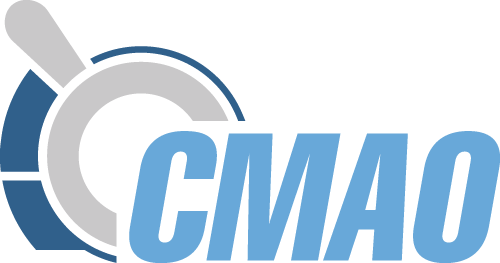 Вопросы законодательства
Вопрос 14
В чьей собственности согласно Лесному кодексу Российской Федерации находятся лесные участки в составе земель лесного фонда?
I. В федеральной собственности.
II. В собственности субъекта Российской Федерации.
III. В собственности муниципального образования.
IV. В частной собственности.

Варианты ответов:
1) I.
2) I, II.
3) I, II, III.
4) Все перечисленное.
Лесной кодекс Российской Федерации
Статья 8. Право собственности на лесные участки
 
1. Лесные участки в составе земель лесного фонда находятся в федеральной собственности.
2. Формы собственности на лесные участки в составе земель иных категорий определяются в соответствии с земельным законодательством.
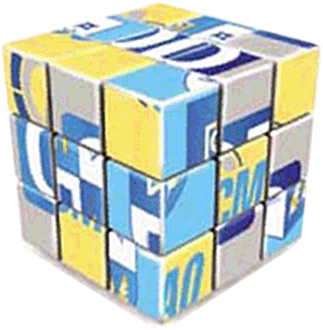 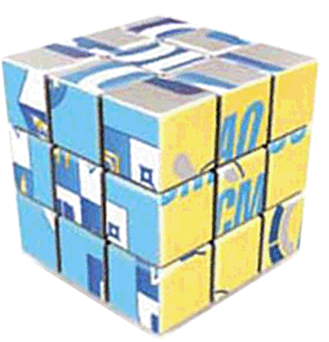 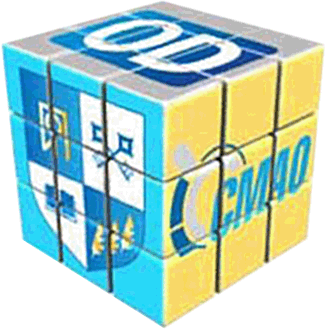 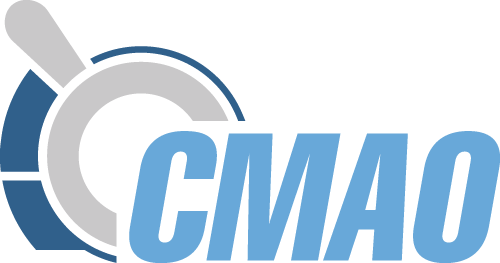 Вопросы законодательства
Вопрос 15
В каких случаях согласно Федеральному закону от 21.12.2004 № 172-ФЗ «О переводе земель или земельных участков из одной категории в другую» перевод земель или земельных участков в составе таких земель из одной категории в другую не допускается?

Варианты ответов:
1) В случае наличия отрицательного заключения государственной экологической экспертизы, если ее проведение предусмотрено федеральными законами.
2) В случае изменения целевого назначения земельного участка.
3) В случае отсутствия согласия собственника (собственников) соседнего (соседних) земельного участка (земельных участков).
4) В случае отсутствия утвержденных градостроительных регламентов
Федеральный закон от 21.12.2004 N 172-ФЗ (ред. от 29.07.2017) "О переводе земель или земельных участков из одной категории в другую«

Статья 4. Основания отказа в переводе земель или земельных участков в составе таких земель из одной категории в другую

Перевод земель или земельных участков в составе таких земель из одной категории в другую не допускается в случае:
1) установления в соответствии с федеральными законами ограничения перевода земель или земельных участков в составе таких земель из одной категории в другую либо запрета на такой перевод;
2) наличия отрицательного заключения государственной экологической экспертизы в случае, если ее проведение предусмотрено федеральными законами;
3) установления несоответствия испрашиваемого целевого назначения земель или земельных участков утвержденным документам территориального планирования и документации по планировке территории, землеустроительной документации.
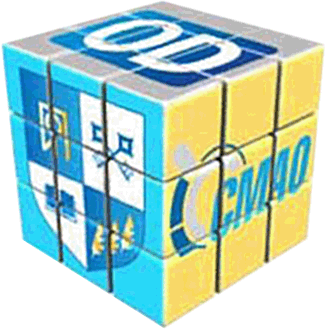 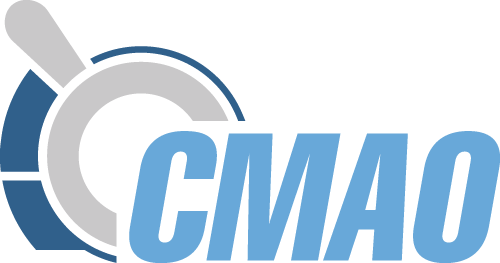 Теоретические вопросы
Вопрос 16
Для определения рыночной стоимости недвижимости методом дисконтированных денежных потоков какие из перечисленных ниже данных необходимы:
I. Информация о планируемом использовании объекта его покупателем.
II. Прогноз изменения рыночных ставок капитализации для сегмента рынка, к которому относится объект.
III. Информация об условиях ипотечного кредита, связанного с приобретением объекта недвижимости.
IV. Требуемая рыночная норма доходности инвестирования для объектов аналогичных оцениваемому.

Варианты ответов:
1) I, III, IV.
2) II, III, IV.
3) II, IV.
4) I, II, III и IV.
Глоссарий:
Метод дисконтированных денежных потоков - метод расчета стоимости, основанный на приведении (дисконтировании) будущих денежных потоков доходов и расходов, связанных с объектом недвижимости, в том числе от его продажи в конце прогнозного периода, к дате, на которую определяется стоимость.

Оценка недвижимости (под ред. А.Г. Грязновой и М.А. Федотовой)
Особенности расчета денежного потока при использовании метода ДДП:
Налог на недвижимости необходимо вычитать из ДВД в составе операционных расходов
Экономическая и налоговая амортизация не является реальным ДЛП, поэтому учет амортизации при прогнозировании доходов является излишним
Платежи по обслуживанию кредита (выплата процентов и погашение долга) необходимо вычитать из ЧОД, если оценивается стоимость для конкретного инвестора.

ДДП до уплаты налогов = ПВД – потери от недозагрузки + Прочие доходы = ДВД – ОР = ЧОД до налогообложения – Обслуживание кредита + Прирост кредитов
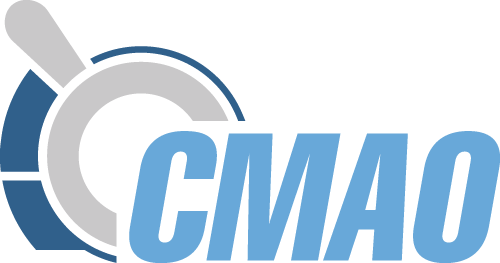 Теоретические вопросы
Вопрос 17
Какие из перечисленных ниже методов оценки недвижимости относятся к сравнительному подходу:
I. Метод сравнения продаж.
II. Метод прямой капитализации.
III Метод дисконтированных денежных потоков.
IV. Метод валового рентного мультипликатора.
V. Метод сравнительной единицы.

Варианты ответов:
1) I, V.
2) I, IV, V.
3) I, II, V.
4) I, IV.
Глоссарий:
Метод сравнения продаж - определение рыночной стоимости объекта путем анализа цен продаж/предложений сопоставимых объектов (аналогов) и применения к ним корректировок, учитывающих различия между аналогами и объектом. 

Метод дисконтированных денежных потоков - метод расчета стоимости, основанный на приведении (дисконтировании) будущих денежных потоков доходов и расходов, связанных с объектом недвижимости, в том числе от его продажи в конце прогнозного периода, к дате, на которую определяется стоимость.

Метод сравнительной единицы - метод предполагает расчет стоимости строительства сравнительной единицы (1 кв. м, 1 куб. м) аналогичного объекта.

Валовый рентный мультипликатор - показатель, равный отношению цены продажи к валовому доходу от объекта недвижимости.
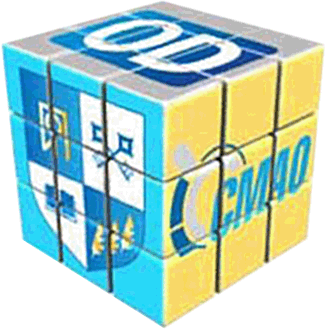 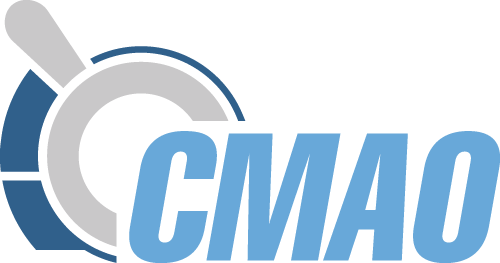 Теоретические вопросы
Вопрос 18
Временной период с момента создания объекта до момента, пока его использование является экономически целесообразным – это:

Варианты ответов:
1) Срок экономической жизни.
2) Хронологический (фактический) возраст.
3) Эффективный возраст.
4) Срок фактической жизни.
Глоссарий:
Срок экономической жизни - временной период с момента создания объекта до момента, пока его использование является экономически целесообразным.

Хронологический (фактический) возраст - временной период, прошедший от сдачи объекта в эксплуатацию (или изготовления) до текущего момента (или даты оценки).

Эффективный возраст - разница между полным сроком экономической жизни объекта недвижимости и его оставшимся сроком экономической жизни.
Время, которым оценивается продолжительность жизни объекта, в зависимости от его физического состояния, оборудования, дизайна, экономических факторов, влияющих на его стоимость.

Срок жизни - полный срок существования объекта недвижимости.
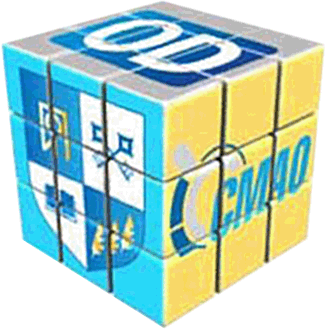 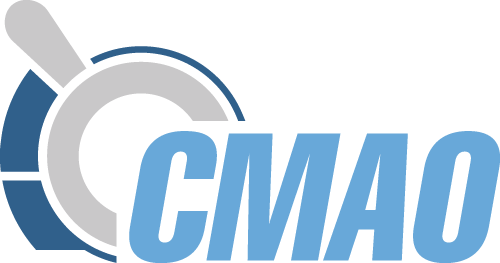 Теоретические вопросы
Вопрос 19
Укажите правильный порядок расчета текущей стоимости реверсии объекта при дисконтировании на конец периода:

Варианты ответов:
1) ЧОД последнего прогнозного года делится на коэффициент капитализации.
2) ЧОД первого постпрогнозного года делится на коэффициент капитализации и дисконтируется по дисконтному множителю для середины постпрогнозного года.
3) ЧОД последнего прогнозного года делится на коэффициент капитализации и дисконтируется по дисконтному множителю для конца последнего прогнозного года.
4) ЧОД первого постпрогнозного года делится на коэффициент капитализации и дисконтируется по дисконтному множителю для конца постпрогнозного года.
5) ЧОД первого постпрогнозного года делится на коэффициент капитализации и дисконтируется по дисконтному множителю для конца последнего прогнозного года.
Глоссарий:
Дисконтированная (текущая) стоимость реверсии 



TV - терминальная стоимость,
disc - ставка дисконтирования,
N - количество периода прогнозирования.

Терминальная стоимость - стоимость объекта недвижимости на момент окончания периода прогнозирования денежных потоков от объекта недвижимости.
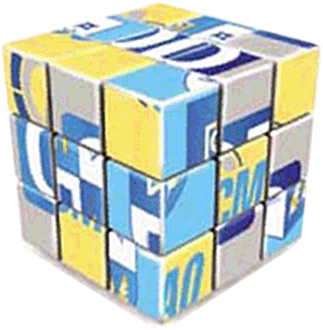 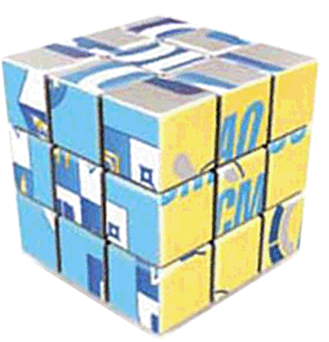 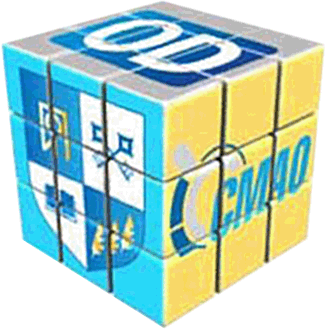 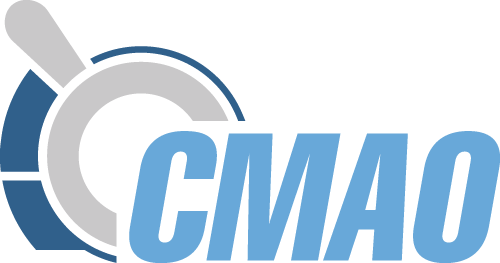 Теоретические вопросы
Вопрос 20
Если затраты на исправление дефекта, имеющегося в объекте недвижимости, превосходят стоимость, которая при этом будет добавлена, то каким считается такой вид износа или устаревания?

Варианты ответов:
1) Неустранимым износом или устареванием.
2) Физическим износом.
3) Полным износом или устареванием.
4) Устранимым износом или устареванием.
Глоссарий:
Неустранимый износ (устаревание) - износ (устаревание), устранение которого технически невозможно либо экономически нецелесообразно, то есть экономическая выгода от возможного устранения износа меньше производимых затрат.

Физический износ - уменьшение стоимости или полезности оцениваемого объекта вследствие использования или истечения его срока полезной службы, вызванного изнашиванием, порчей и воздействием физического напряжения и иных факторов.

Совокупный (общий) износ - уменьшение затрат на создание (воспроизводство или замещение) улучшений, которое может происходить в результате их физического разрушения, функционального и внешнего (экономического) устаревания, или комбинации этих источников, по состоянию на дату оценки.

Устранимый износ (устаревание) - износ (устаревание), устранение которого технически возможно и экономически целесообразно, т.е. экономическая выгода от устранения износа больше или равна производимым затратам.
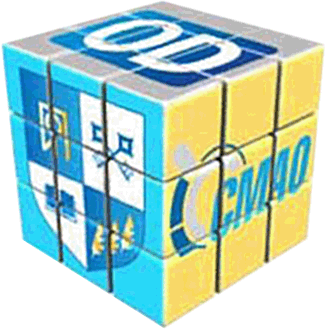 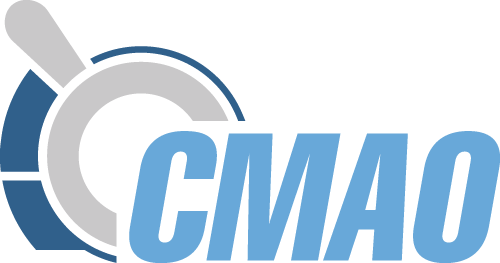 Теоретические вопросы
Вопрос 21
Какая поправка вносится в случае, если земельный участок-аналог по сравниваемой характеристике превосходит (лучше) оцениваемый земельный участок?

Варианты ответов:
1) Со знаком плюс (повышающая)к цене земельного участка-аналога.
2) Со знаком минус (понижающая) к цене земельного участка-аналога.
3) Со знаком минус (понижающая) к стоимости оцениваемого земельного участка.
4) Со знаком плюс (повышающая) к стоимости оцениваемого земельного участка.
Глоссарий:
Процентная (относительная) корректировка - корректировка, вносимая путем умножения цены продажи объекта аналога или его единицы сравнения на коэффициент, отражающий степень различия в характеристиках объекта-аналога и оцениваемого объекта.

Денежная (абсолютная) корректировка - денежная сумма, в которую оценивается различие в характеристиках объекта аналога и оцениваемого объекта. Денежная корректировка может применяться как цене объекта аналога в целом, так и единице сравнения.
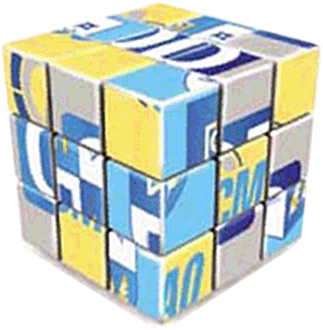 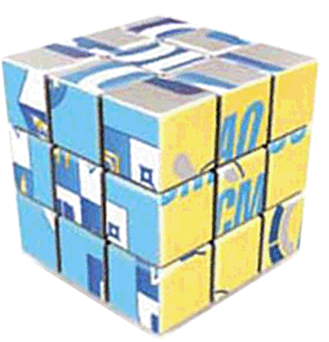 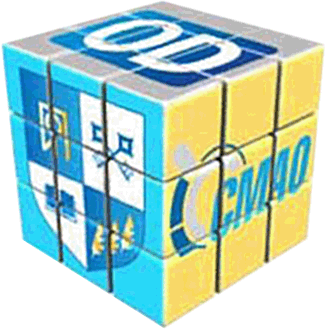 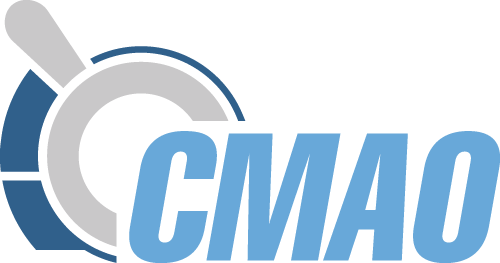 Теоретические вопросы
Вопрос 22
Назовите, какой метод оценки в соответствии с методическими рекомендациями по определению рыночной стоимости земельных участков, утвержденных распоряжением Минимущества России от 6 марта 2002 г. № 568-р, не используется для определения рыночной стоимости незастроенного земельного участка.

Варианты ответов:
1) Метод капитализации земельной ренты.
2) Метод сравнения продаж.
3) Метод выделения.
4) Метод предполагаемого использования.
Распоряжение Минимущества России от 6 марта 2002 г. № 568-р
Как правило, при оценке рыночной стоимости земельных участков используются метод сравнения продаж, метод выделения, метод распределения, метод капитализации земельной ренты, метод остатка, метод предполагаемого использования.
…
Метод капитализации земельной ренты применяется для оценки застроенных и незастроенных земельных участков. Условие применения метода - возможность получения земельной ренты от оцениваемого земельного участка.

Метод сравнения продаж применяется для оценки земельных участков, как занятых зданиями, строениями и (или) сооружениями (далее - застроенных земельных участков), так и земельных участков, не занятых зданиями, строениями и (или) сооружениями (далее - незастроенных земельных участков). 

Метод выделения применяется для оценки застроенных земельных участков.

Метод предполагаемого использования применяется для оценки застроенных и незастроенных земельных участков.
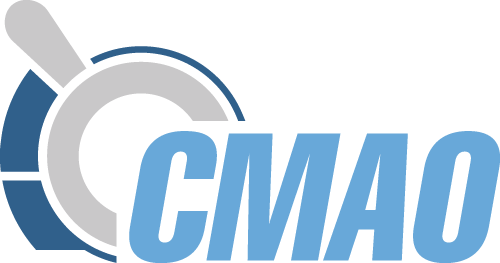 Теоретические вопросы
Вопрос 23
Какие из перечисленных ниже объектов с учетом связанных с ними имущественных прав могут выступать объектами оценки согласно Федеральному стандарту «Оценка недвижимости (ФСО № 7)», утвержденному приказом Минэкономразвития России от 25.09.2014 № 611, и на которые распространяется действие указанного стандарта:
I. Застроенный земельный участок.
II. Объект капитального строительства
III. Жилые помещения
IV. Доли в праве на объект недвижимости
V. Воздушные суда
VI. Нежилые помещения

Варианты ответов:
1) Все, кроме III
2) Только I, II, III
3) Все перечисленные
4) Все, кроме V
Федеральный стандарт «Оценка недвижимости (ФСО № 7)»

3. Положения настоящего Федерального стандарта оценки не распространяются на оценку подлежащих государственной регистрации воздушных и морских судов, судов внутреннего плавания, космических объектов, участков недр, предприятий как имущественных комплексов, а также на определение кадастровой стоимости объектов недвижимости методами массовой оценки.

4. Для целей настоящего Федерального стандарта объектами оценки могут выступать объекты недвижимости - застроенные земельные участки, незастроенные земельные участки, объекты капитального строительства, а также части земельных участков и объектов капитального строительства, жилые и нежилые помещения, вместе или по отдельности, с учетом связанных с ними имущественных прав, если это не противоречит действующему законодательству. Для целей настоящего Федерального стандарта объектами оценки могут выступать доли в праве на объект недвижимости.
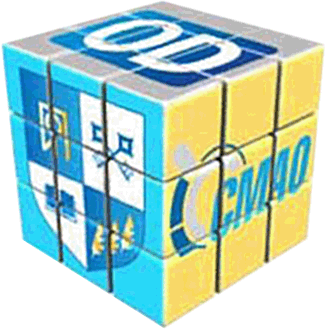 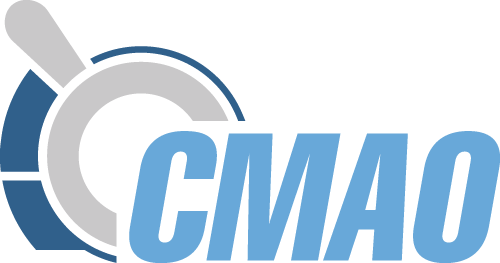 Теоретические вопросы
Вопрос 24
Должно ли согласно Федеральному стандарту «Оценка недвижимости (ФСО № 7)», утвержденному приказом Минэкономразвития России от 25.09.2014 № 611, наиболее эффективное использование оцениваемого объекта недвижимости всегда соответствовать его фактическому использованию (совпадать с фактическим использованием)?

Варианты ответов:
1) Нет правильного ответа.
2) Да, в любом случае.
3) В ФСО 7 нет упоминания о наиболее эффективном использовании объекта оценки.
4) Нет, оценщик может предполагать иное использование объекта.
Федеральный стандарт «Оценка недвижимости (ФСО № 7)»

12. Анализ наиболее эффективного использования лежит в основе оценок рыночной стоимости недвижимости.

13. Наиболее эффективное использование представляет собой такое использование недвижимости, которое максимизирует ее продуктивность (соответствует ее наибольшей стоимости) и которое физически возможно, юридически разрешено (на дату определения стоимости объекта оценки) и финансово оправдано.

14. Наиболее эффективное использование объекта недвижимости может соответствовать его фактическому использованию или предполагать иное использование, например ремонт (или реконструкцию) имеющихся на земельном участке объектов капитального строительства.
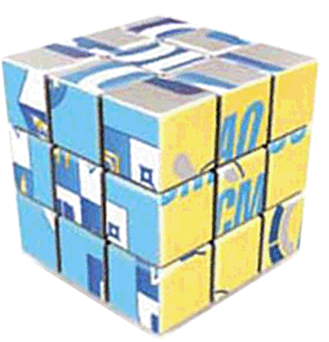 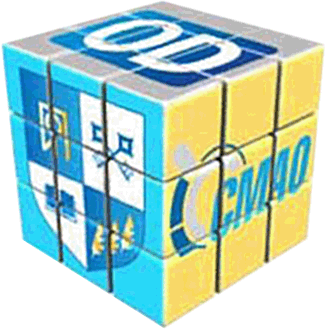 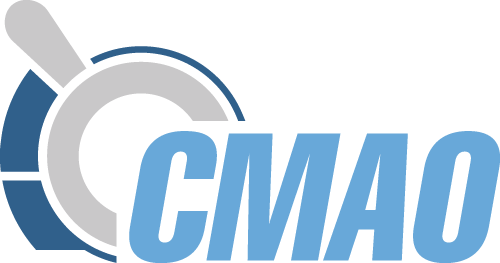 Теоретические вопросы
Вопрос 25
Укажите корректное соотношение между коэффициентами капитализации единого объекта недвижимости (ККеон), земли (Кзу), улучшений (Кул) (при условии, что ожидаемые темпы роста по каждому указанному сегменту одинаковые, земельный участок, улучшения и единый объект недвижимости находятся в собственности).

Варианты ответов:
1) ККеон < ККул < ККзу.
2) ККзу < ККул < ККеон.
3) ККзу < ККеон < ККул.
4) ККул < ККзу < ККеон.
5) ККеон < ККзу < ККул.
Глоссарий

Коэффициент капитализации для земельного участка - выраженное в процентах отношение чистого операционного дохода, относимого на земельный участок к его рыночной стоимости.

Коэффициент капитализации для единого объекта недвижимости - выраженное в процентах отношение чистого операционного дохода, приносимого единым объектом недвижимости, к его рыночной стоимости.

Коэффициент капитализации для улучшений - выраженное в процентах отношение чистого операционного дохода, относимого на улучшения, к их рыночной стоимости.
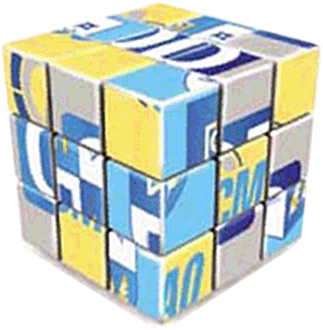 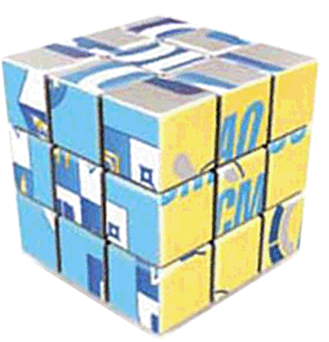 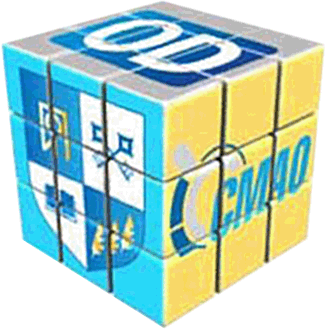 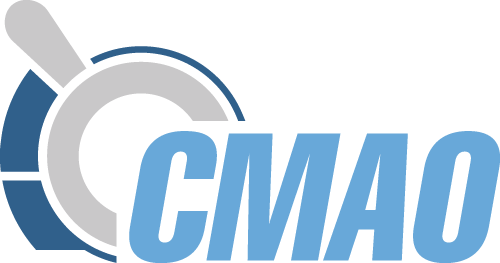 Практическая часть: задачи
Вопрос 26
Затраты на замещение для улучшений без учета износа и устареваний составляют 400 тыс. руб. Срок экономической жизни улучшений составляет 50 лет. Эффективный возраст улучшений составляет 15 лет. Сколько составляет величина износа, определенная методом эффективного возраста? Результат округлить до тысяч рублей.

Варианты ответов:
1) 120 000.
2) 400 000.
3) 280 000.
4) Недостаточно данных для решения задачи.
5) 60 000.
Глоссарий
Метод эффективного возраста расчета износа - метод предполагает определение физического износа объекта на основе значения эффективного возраста, а не хронологического.

Оценка недвижимости (под ред. А.Г. Грязновой и М.А. Федотовой)
И = (ЭФ / ФЖ) * 100, где
ЭФ – эффективный возраст
ФЖ – типичный срок физической жизни.
Решение:

Износ (%) = (эффективный возраст / срок экономической жизни) * 100%
Износ  (%) = (15 / 50) * 100% = 30%
Износ  = 30% * 400 000 = 120 000
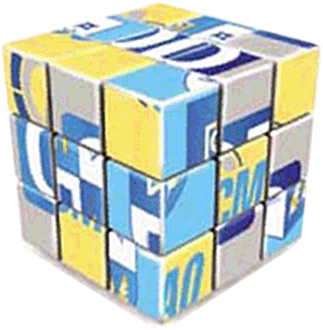 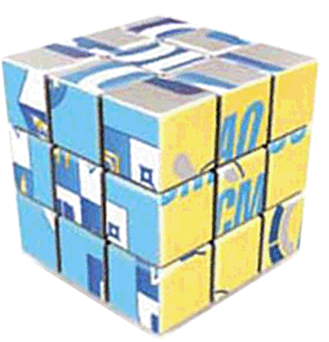 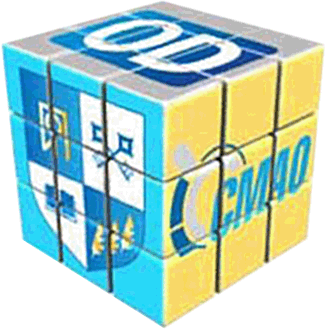 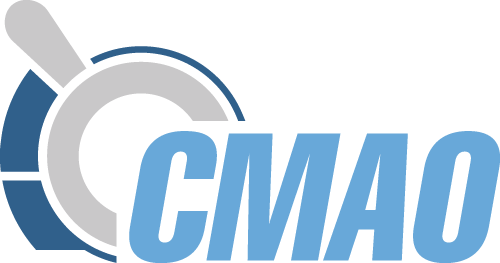 Практическая часть: задачи
Вопрос 27
Определить рыночную стоимость земельного участка, на котором расположено отдельно стоящее здание. Стоимость единого объекта недвижимости составляет 12 500 000 руб. Затраты на воспроизводство для здания без учета износов и устареваний составляют 10 000 000 руб., физический износ оценивается в 1 000 000 руб., функциональное устаревание - 500 000 руб. (других видов износов и устареваний не выявлено). Модель расчета совокупного износа и устареваний - аддитивная. Прибыль предпринимателя принять равной нулю. Рыночную стоимость земельного участка округлить до тысяч рублей.

Варианты ответов:
1) 4 000 000.
2) 8 500 000.
3) 3 000 000.
4) 3 500 000.
5) 2 500 000.
Глоссарий

Аддитивная модель расчета совокупного износа - модель, предполагающая расчет коэффициента совокупного износа как суммы коэффициентов физического износа, функционального и экономического устареваний. Согласно аддитивной модели, износ и устаревания действуют независимо и снижают полную стоимость на соответствующий процент.

Ксов. = Кфиз. + Кфун. + Кэк., где 
Ксов. - коэффициент совокупного износа,
Кфиз.- коэффициент физического износа,
Кфун. - коэффициент функционального устаревания,
Кэк. - коэффициент экономического устаревания.
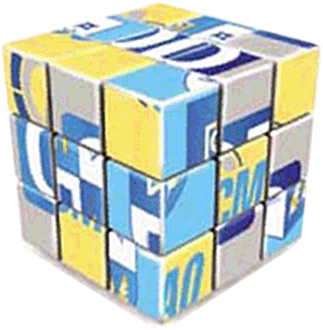 Решение:

Износ = Физический износ + Функциональный износ = 1 000 000 + 500 000 = 1 500 000 руб.
Стоимость здания = 10 000 000 – 1 500 000 = 8 500 000 руб.
Стоимость участка = 12 500 000 – 8 500 000 = 4 000 000 руб.
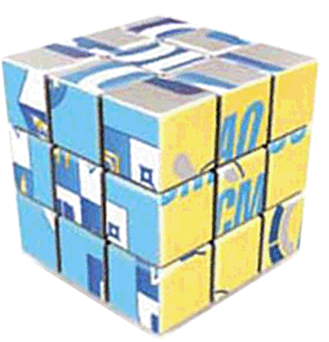 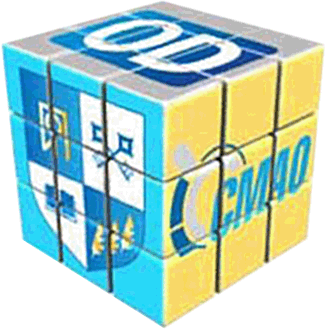 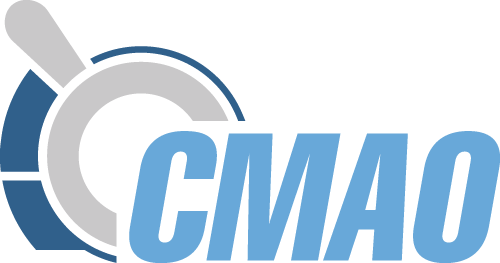 Практическая часть: задачи
Вопрос 28
Определить рыночную стоимость здания с дебаркадером площадью 1000 кв. (площадь дебаркадера не включена). Цена аналога-здания без дебаркадера - 40 000 руб./кв.м. При прочих равных, объекты, состояние которых аналогично состоянию оцениваемого здания, на 25% дешевле объектов с состоянием, аналогичным состоянию аналога. Абсолютная корректировка на наличие дебаркадера - 50 000 руб. Для решения данной задачи первой вносится относительная корректировка. Внесение иных корректировок не требуется. Результат округлить до тысяч рублей.

Варианты ответов:
1) 40 050 000.
2) 29 950 000.
3) 50 050 000.
4) 30 000 000.
5) 30 050 000.
Глоссарий:
Процентная (относительная) корректировка - корректировка, вносимая путем умножения цены продажи объекта аналога или его единицы сравнения на коэффициент, отражающий степень различия в характеристиках объекта-аналога и оцениваемого объекта.

Денежная (абсолютная) корректировка - денежная сумма, в которую оценивается различие в характеристиках объекта аналога и оцениваемого объекта. Денежная корректировка может применяться как цене объекта аналога в целом, так и единице сравнения.
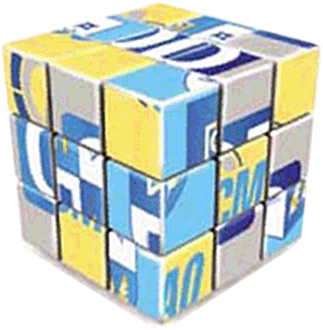 Решение:
Цена аналога – 40 000 руб./кв. м
Корректировка на состояние = - 25%
Цена с учетом корректировки на состояние = 40 000 * (1 – 25%) = 30 000 руб./кв. м
Стоимость без учета поправки на дебаркадер = 30 000 * 1 000 = 30 000 000 руб.
Стоимость с учетом поправки на дебаркадер = 30 000 000 + 50 000 = 30 050 000 руб.
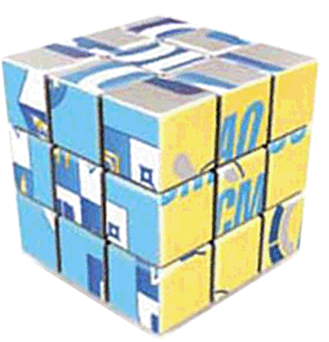 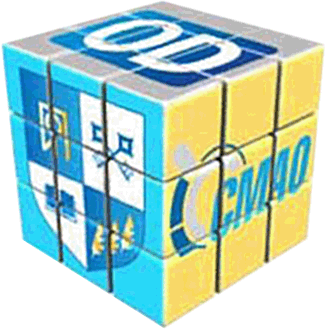 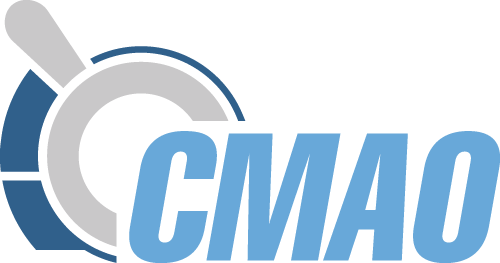 Практическая часть: задачи
Вопрос 29
Оценивается Объект - двухэтажное офисное здание площадью 1000 кв.м, требующее косметического ремонта. Имеется аналог – двухэтажное офисное здание площадью 800 кв. м, в котором проведён косметический ремонт. Аналог был продан за 600 000 руб. Для решения данной задачи предположить, что различие в площадях влияния на удельную стоимость не оказывает.
Имеются также следующие данные по парным продажам для расчета абсолютной корректировки на состояние.








Рассчитать рыночную стоимость Объекта, результат округлить до тысяч рублей.

Варианты ответов:
1) 600 000.
2) 500 000.
3) 400 000.
4) 1 000 000.
5) 750 000.
Глоссарий:
Денежная (абсолютная) корректировка - денежная сумма, в которую оценивается различие в характеристиках объекта аналога и оцениваемого объекта. Денежная корректировка может применяться как цене объекта аналога в целом, так и единице сравнения.
Решение:
Цена аналога = 600 000 / 800 = 750 руб./кв. м

Корректировка на состояние:
Аналог – требуется косметический ремонт: 	120 000 / 300 = 400 руб./кв. м 
Аналог – проведен косметический ремонт: 	260 000 / 400 = 650 руб./кв. м
Абсолютная корректировка = 400 – 650 =
= -250 руб./кв. м 

Цена с учетом корректировки на состояние = 
= 750 – 250 = 500 руб. / кв. м
Стоимость = 500 * 1 000 = 500 000 руб.
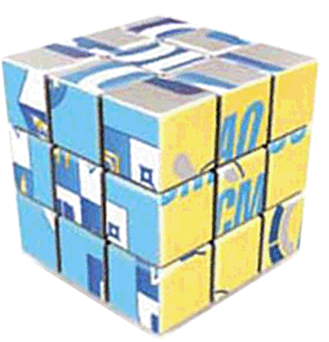 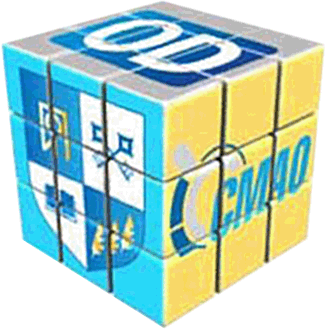 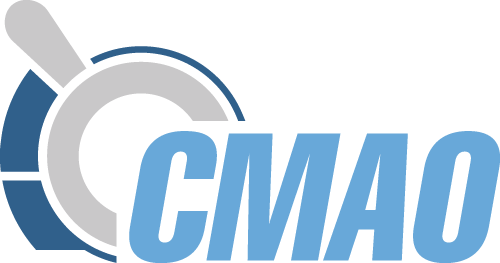 Практическая часть: задачи
Оценка недвижимости (под ред. А.Г. Грязновой и М.А. Федотовой)
Функция «дисконтирование» позволяет определить настоящую стоимость суммы, если известна ее величина в будущем при данных периоде накопления и процентной ставке.

Формула дисконтирования:
Вопрос 30
Какая максимальная сумма может быть уплачена за здание на текущий момент, если предполагается, что через 4 года оно может быть продано не дороже чем за 2,8 млн. руб. В течение этих 4 лет доходы от здания позволят только покрывать расходы по его обслуживанию, а требуемая норма доходности для подобных проектов составляет 26% годовых (дисконтирование на конец периода). Среднерыночная ставка кредитования для аналогичных инвестиций составляет 18%. Результат округлить до тысяч рублей.

Варианты ответов:
1) 1 628 000.
2) 1 373 000.
3) 1 444 000.
4) 1 400 000.
5) 1 111 000.
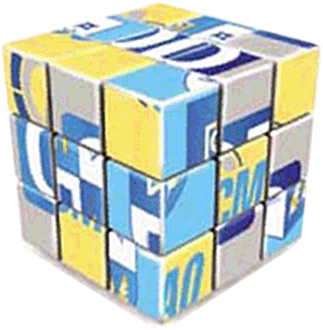 Решение:

FV = 2 800 000 руб.
i  = 26%
n  = 4 года
PV = 2 800 000 / (1 + 26%)^4 = 1 110 902 руб. или 1 111 000 (округленно)
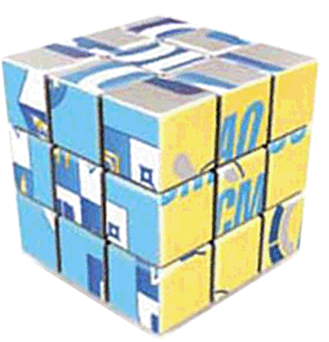 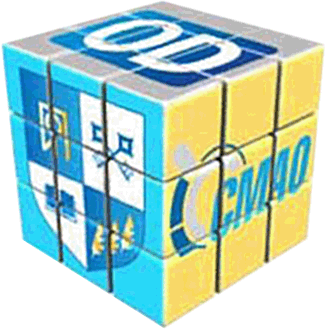 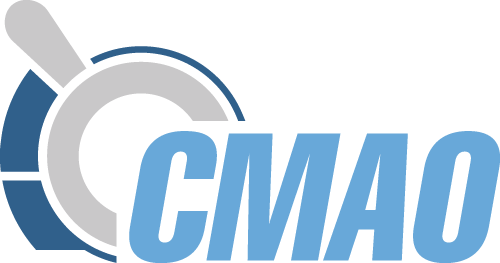 Практическая часть: задачи
Вопрос 31
В период с 01.01.2005 по 31.12.2016 рыночные ставки аренды выросли на 123% и с 01.01.2010 по 31.12.2016 на 37%, какой была рыночная ставка аренды 01.01.2010, если 01.01.2005 она составляла 500 рублей. Результат округлить до целого.

Варианты ответов:
1) 430.
2) 1115.
3) 685.
4) 685.
5) 814.
Глоссарий

Индекс изменения цен - отношение цены товара(услуги) в конце периода к его цене в начале периода.
Решение:

Цена 2016  - Цена 2005 = 123% * Цена 2005 
Цена 2016  = Цена 2005 + 123% * Цена 2005 = Цена 2005 ( 1 + 123%)
Цена 2016  / Цена 2005 = ( 1 + 123%) = 223%

Цена 2016  - Цена 2010 = 37% * Цена 2010 
Цена 2016  / Цена 2010 = ( 1 + 37%) = 137%

Цена 2010  / Цена 2005 = (Цена 2016 / 137%)  / (Цена 2016 / 223%) = 223 % / 137% = 163%
Цена 2010 = 500 * 163% = 813,87 или 814 (округленно)
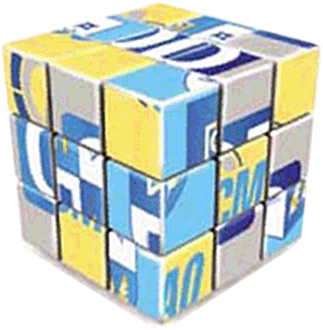 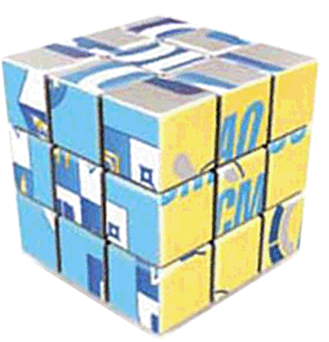 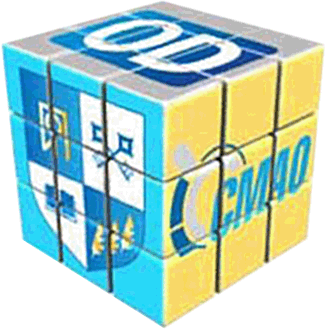 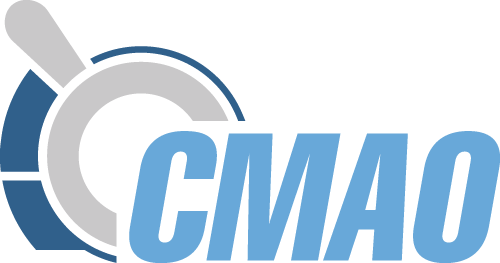 Практическая часть: задачи
Вопрос 32
Рассчитайте ставку капитализации, если объект недвижимости был продан за 1 млн руб., потенциальный валовый доход составляет 200 тыс. руб. в год, действительный валовый доход - 180 тыс. руб. в год, чистый операционный доход - 150 тыс. руб. в год. Результат округлить до целых процентов.

Варианты ответов:
15%.
недостаточно данных для решения.
18%.
20%.
 5%.
Оценка недвижимости (под ред. А.Г. Грязновой и М.А. Федотовой)
Метод прямой капитализации. Определение стоимости объектов недвижимости с использованием данного метода выполняется путем деления соответствующего рынку годового дохода от объекта на общую ставку капитализации, которая при этом определяется на основе анализа рыночных данных о соотношениях доходов и цен объектов недвижимости, аналогичных оцениваемому объекту.

РС = чистый операционный доход (ЧОД) / ставку капитализации 
ЧОД = действительный валовый доход (ДВД) – операционные расходы (ОР)
ДВД = потенциальный валовый доход (ПВД) – потери от недозагрузки
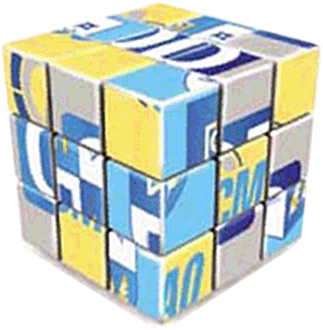 Решение:

Ставка капитализации = ЧОД / РС = 150 000 / 1 000 000 = 0,15 или 15%
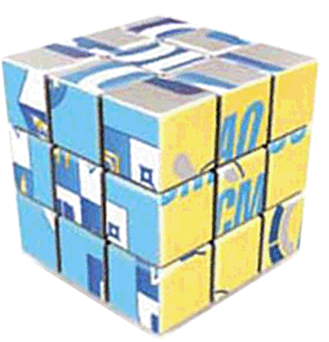 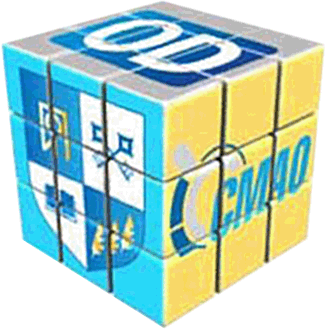 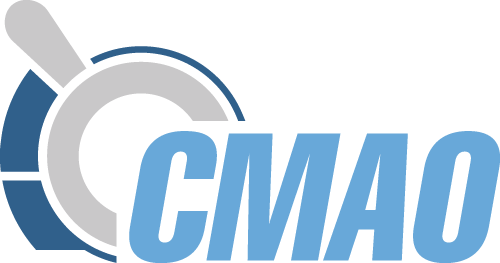 Практическая часть: задачи
Вопрос 33
Рассчитайте скидку на уторговывание при совершении сделок с объектами торговой недвижимости, расположенными на первых этажах зданий, если известны величины уторговывания по приведенным ниже сделкам. Для расчета корректировки используйте среднее арифметическое соответствующих значений по сделкам с сопоставимыми объектами. Результат округлить до десятых долей процента.
1. Офисное помещение на втором этаже, запрашиваемая цена 1 млн руб., цена продажи 930 тыс. руб.
2. Магазин на первом этаже, запрашиваемая цена 2 млн руб., цена продажи 1,6 млн руб.
3. Фитнес-центр районного формата, запрашиваемая цена 20 млн руб., цена продажи 19 млн руб.
4. Торговое помещение на первом этаже, запрашиваемая цена 600 тыс. руб., цена продажи 600 тыс. руб.
5. Помещение под супермаркет (первый этаж), запрашиваемая цена 2 млн рублей, цена продажи 1,7 млн руб.

Варианты ответов:
11,7%. 	2) 9,4%.	3) 10,0%.	4) 0,0%.	5) 20,0%.
Решение:
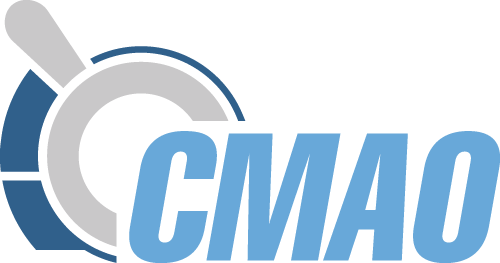 Практическая часть: задачи
Распоряжение Минимущества России от 6 марта 2002 г. № 568-р
Метод остатка допускает также следующую последовательность действий:
1) расчет стоимости воспроизводства или замещения улучшений, соответствующих наиболее эффективному использованию оцениваемого земельного участка;
2) расчет чистого операционного дохода от единого объекта недвижимости за определенный период времени на основе рыночных ставок арендной платы;
3) расчет рыночной стоимости единого объекта недвижимости путем капитализации чистого операционного дохода за определенный период времени;
4) расчет рыночной стоимости земельного участка путем вычитания из рыночной стоимости единого объекта недвижимости стоимости воспроизводства или замещения улучшений.
Вопрос 34
Рассчитайте рыночную стоимость земельного участка методом остатка, если известно, что рыночная стоимость единого готового объекта недвижимости, который в соответствии с принципом НЭИ на нем целесообразно построить, составляет 2 000 000 руб., прямые затраты на строительство составляют 500 000 руб., косвенные издержки, в том числе проценты по кредитам - 20% от величины прямых затрат на строительство, сумма кредита составит 300 000 руб., среднерыночная прибыль девелопера при реализации подобных проектов - 25% от стоимости готового объекта. Результат округлить до тысяч рублей. 

Варианты ответов:
1) 1 100 000.	2) 600 000.	3) 1 250 000.	4) 1 500 000.
5) 900 000.
Решение:

Стоимость воспроизводства = прямые затраты + косвенные затраты + прибыль предпринимателя  = 
= 500 000 +  20% * 500 000 + 25% * 2 000 000 = 500 000 + 100 000 + 500 000 = 1 100 000 руб.

Стоимость ЗУ = стоимость ЕОН  - стоимость воспроизводства = 2 000 000 – 1 100 000 = 900 000 руб.
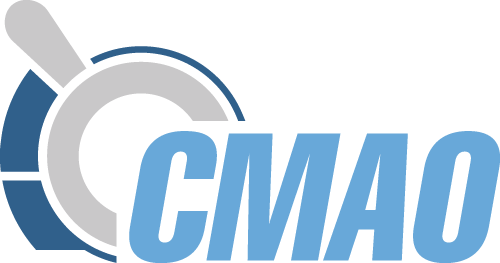 Практическая часть: задачи
Вопрос 35
Потенциальный валовой доход от объекта недвижимости составляет 100 000 рублей в месяц, что соответствует рыночным показателям, стабилизированный коэффициент недозагрузки равен 10%, операционные расходы равны 1000 руб./ кв.м общей площади здания в год, общая площадь здания – 100 кв.м, среднерыночная ставка капитализации для подобных объектов - 10%, среднерыночная ставка кредитования для таких объектов - 12%. Рассчитать рыночную стоимость объекта недвижимости. Результат округлить до тысяч рублей.

Варианты ответов:
1) 11 000 000.	2) 9 800 000.
3) 12 000 000.	4) 10 800 000.
5) 8 167 000.
Оценка недвижимости (под ред. А.Г. Грязновой и М.А. Федотовой)
Метод прямой капитализации. Определение стоимости объектов недвижимости с использованием данного метода выполняется путем деления соответствующего рынку годового дохода от объекта на общую ставку капитализации, которая при этом определяется на основе анализа рыночных данных о соотношениях доходов и цен объектов недвижимости, аналогичных оцениваемому объекту.

РС = чистый операционный доход (ЧОД) / ставку капитализации 
ЧОД = действительный валовый доход (ДВД) – операционные расходы (ОР)
ДВД = потенциальный валовый доход (ПВД) – потери от недозагрузки
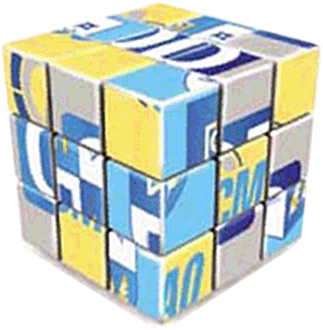 Решение:

ПВД = 100 000 руб. в мес. * 12 мес. = 1 200 000 руб.
ДВД = ПВД – потери от недозагрузки = 1 200 000 * (1 – 10%) = 1 080 000 руб.
ОР = 1 000 руб./кв. м * 100 кв. м = 100 000 руб.
ЧОД = ДВД – ОР = 1 080 000 – 100 000 = 980 000 руб.
РС = ЧОД / СК = 980 000 / 10% = 9 800 000 руб.
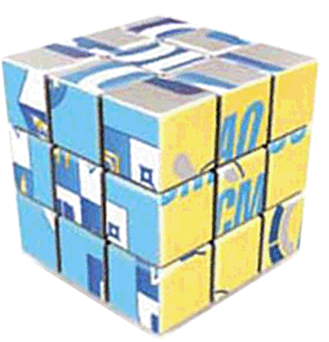 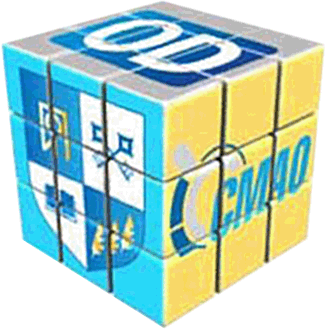 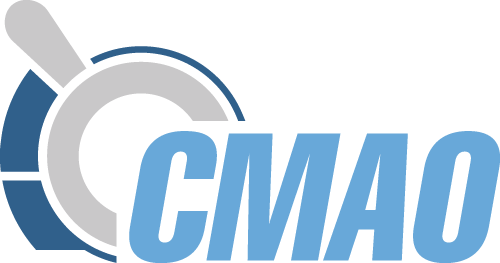 Практическая часть: задачи
Вопрос 36
Оценщик проводит оценку зарегистрированного объекта недвижимости - подземного резервуара из нержавеющей стали внешним объемом 30 м3 и массой 8 тонн.
В распоряжении оценщика имеются следующие данные:
Стоимость изготовления металлоконструкций резервуара из углеродистой стали – 8 руб./кг без учета НДС, из нержавеющей стали – 15 руб./кг, без учета НДС. Стоимость доставки – 5% от стоимости металлоконструкций резервуара. Затраты на монтаж составляют 150% от стоимости металлоконструкций надземных металлических резервуаров и 200% от стоимости металлоконструкций надземных железобетонных и подземных металлических резервуаров. В качестве базы, к которой применяется коэффициент, выступает стоимость резервуаров из нержавеющей стали или железобетона (в зависимости от резервуара). Дополнительно необходимо понести затраты по выемке и вывозу грунта, которые составляют 1000 руб./м3 без учета НДС. Необходимый объем таких работ рассчитывается на основе внешнего объема резервуара и принимается равным ему.
Оценщик пришел к выводу, что прибыль предпринимателя равна нулю.
Срок службы резервуара определен на уровне 20 лет, оставшийся срок службы – 15 лет, хронологический возраст – 3 года. Функциональное и экономическое устаревание отсутствует. Прибыль предпринимателя принять равной нулю. Все данные приведены для условий России. Определите рыночную стоимость данного резервуара в рамках затратного подхода (без учета НДС). результат округлить до сотен рублей.

Варианты ответов:
297 000.	2) 284 000.	3) 241 400.	4) 189 000.	5) 190 500.
Решение:

Стоимость металлоконструкций (СМ) = Стоимость изготовления  * m = 15 руб./кг * 8 000 кг = 120 000 руб. 
Стоимость доставки (Сд) = 5% * СМ = 5% * 120 000 = 6 000 руб.
Стоимость монтажа (См) = 200% * СМ = 200% * 120 000 = 240 000 руб.
Затраты по выемке грунта (З) = Затраты * V  = 1 000 руб. / куб. м * 30 куб. м = 30 000 руб.
Стоимость воспроизводства = СМ + Сд+ См + З = 120 000 + 6 000 + 240 000 + 30 000 = 396 000 руб. 
Коэф-т износа = 1 - Оставшийся срок службы / Срок службы = 1 - 15 / 20 = 1 – 75% = 25%
Стоимость резервуара = Стоимость воспроизводства * (1 – Ки) = 396 000 * (1 – 25%) = 297 000 руб.
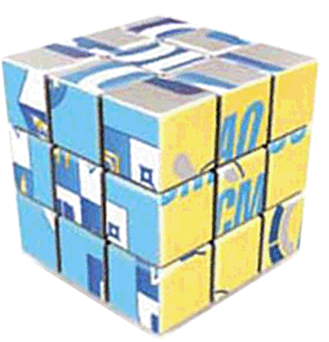 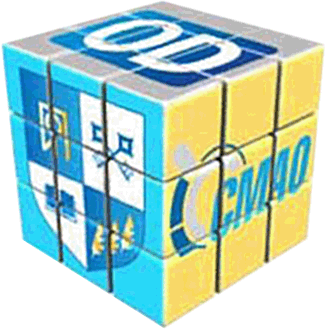 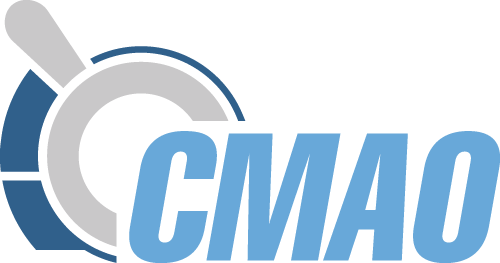 Практическая часть: задачи
Вопрос 37
На рассматриваемом земельном участке юридически и физически можно построить 1) офисное здание с общей площадью 5000 кв.м, арендопригодной площадью - 4500 кв.м, рыночная ставка аренды - 10000 руб./кв.м арендопргодной площади в год, стабилизированная загрузка 90%, совокупные операционные расходы, оплачиваемые собственником и капитальный резерв - 1500 руб./кв.м арендопргодной площади, рыночная ставка капитализации - 12%, совокупные затраты на девелопмент и продажу единого объекта недвижимости - 30 тыс. руб./кв.м общей площади здания; 2) жилой дом с общей площадью 5000 кв.м, продаваемой площадью 4000 кв.м, цена продажи - 90 тыс. руб./кв.м, совокупные затраты на девелопмент здания и продажу площадей - 45 тыс. руб./кв.м общей площади здания. Определите все значения прибыли предпринимателя (в % от выручки от продажи) для девелопмента жилого здания, для которых девелопмент жилого здания будет являться НЭИ рассматриваемого земельного участка. Рыночная прибыль предпринимателя при девелопменте офисного здания составляет 20% от цены продажи единого объекта недвижимости. Предположить, что на момент продажи офисное здание имеет стабилизированную загрузку на рыночных условиях, а фактор разновременности денежных потоков учтен в прибыли предпринимателя. Результат округлить до целых процентов.

Варианты ответов:
1) Меньше 17%. 	2) Меньше 26%.	3) Больше 26%.	4) Меньше 8%.	5) Больше 8%.
6) Больше 17%.
Решение:
2) Жилой дом
Цена продажи = Цена * S = 90 000 * 4 000 = 360 000 000 руб.
Затраты на девелопмент =  45 000 * 5 000 = 225 000 000 руб.
Прибыль = ЦП – Зд - ЗУ = 360 000 000 – 225 000 000 –75 000 000= 
= 60 000 000 руб.
Прибыль (%) = 60 000 000 / 360 000 000 = 16,7% или 17%
1) Офисное здание
ПВД = Ставка * Sа = 10 000 * 4 500 = 45 000 000 руб.
ДВД = ПВД * Кзагрузки  = 45 000 000 * 90% = 40 500 000 руб.
ОР = 1 500 * 4 500 = 6 750 000 руб.
ЧОД = ДВД – ОР = 40 500 000 – 6 750 000 = 33 750 000 руб.
Цена продажи = ЧОД / СК = 33 750 000 / 12% = 281 250 000 руб.
Прибыль = 20% * ЦП = 20% * 281 250 000 = 56 250 000 руб.
Затраты на девелопмент =  30 000 * 5 000 = 150 000 000 руб.
ЦП = ЗУ + Зд + П
ЗУ = ЦП – П – Зд = 281 250 000 – 56 250 000 – 150 000  000 =
=  75 000 000 руб.
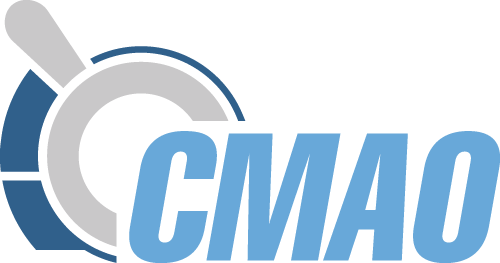 Практическая часть: задачи
Вопрос 38
Рассчитайте рыночную стоимость однокомнатной квартиры во введенном в эксплуатацию доме комфорт-класса, находящемся в Юго-восточном административном округе населенного пункта. Общая площадь квартиры 45 кв.м, жилая площадь квартиры 22 кв.м. В таблице 1 приведена информация об имеющихся аналогах, которые необходимо использовать для расчета. Разница между ценами сделок и ценами предложений составляет 7%. В таблицах 2-4 приведена дополнительная рыночная информация для расчета необходимых относительных (процентных) корректировок. При расчете удельной стоимости объекта оценки используйте все аналоги, скорректированные цены аналогов учитывайте с одинаковыми весами, корректировки применяйте последовательно. Считать, что никакие другие корректировки, кроме перечисленных в таблице 1, не требуются. Результат расчета округлите до десятков тысяч рублей.

Варианты ответов:
1) 6 420 000.	2) 6 830 000.	3) 6 140 000.	4) 3 040 000.	5) 6 200 000.
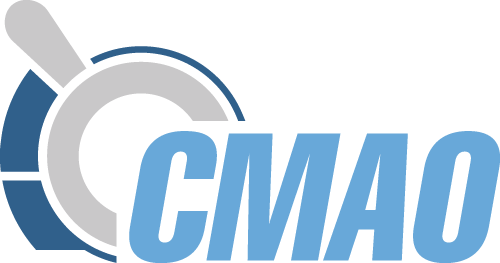 Практическая часть: задачи
Вопрос 38
Корректировка = Цена Квартиры / Цена Апартаменты – 1
Корректировка = 181 500 / 165 00 – 1 = 1,1 – 1 = 0,1 или 10%
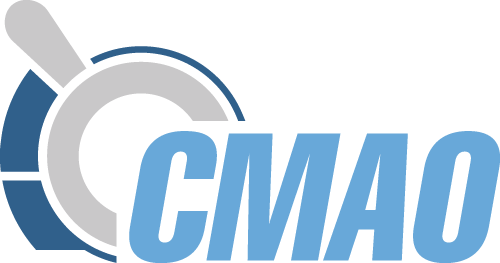 Практическая часть: задачи
Вопрос 38
Корректировка = Комфорт/ Бизнес– 1

Корректировка = 160 000/ 193 000 – 1 = 0,83 – 1 = - 0,17 или - 17%
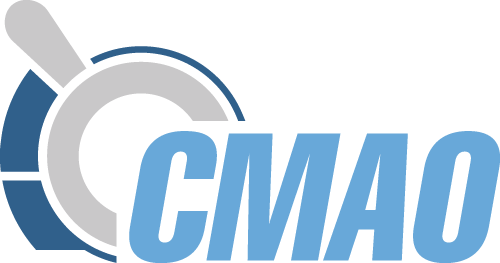 Практическая часть: задачи
Вопрос 38
Корректировка = ЮВА/ ВАО– 1

Корректировка = 181 500/ 169 400 – 1 = 1,07 – 1 = 0,07или 7%
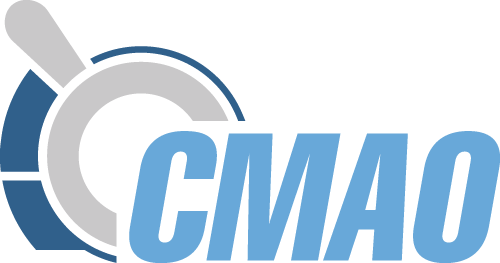 Практическая часть: задачи
Вопрос 38 	Общая площадь квартиры 45 кв.м.  Результат расчета округлите до десятков тысяч рублей 	
Варианты ответов: 1) 6 420 000.	2) 6 830 000.	3) 6 140 000.	4) 3 040 000.	5) 6 200 000.
2 стадия = 3 стадия * ( 1 – 15%)

Корректировка = (3 стадия / 2 стадия) - 1 =
= (3 стадия / 3 стадия * (1 – 15%)) - 1 = (1 / (1 -15%) ) – 1 =
= (1 / 0,85) – 1 = 1,18 – 1 = 0,18 или 18%
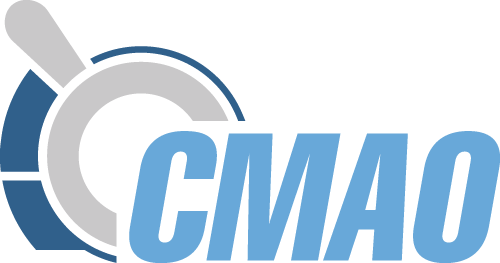 Практическая часть: задачи
Вопрос 38 	Общая площадь квартиры 45 кв.м Результат расчета округлите до десятков тысяч рублей 	
Варианты ответов: 1) 6 420 000.	2) 6 830 000.	3) 6 140 000.	4) 3 040 000.	5) 6 200 000.
2 комнаты = 1 комната* ( 1 – 5%)

Корректировка = (1 комната / 2 комнаты) - 1 =
= (1 комната / 1 комната * (1 – 5%)) - 1 = (1 / (1 -5%) ) – 1 =
= (1 / 0,95) – 1 = 1,053 – 1 = 0,053 или 5,3%
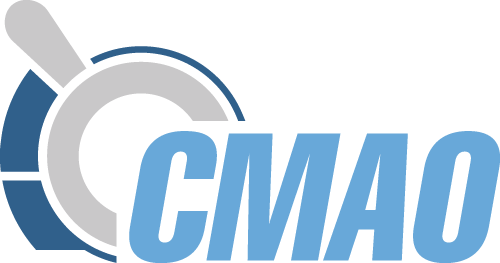 Практическая часть: задачи
Вопрос 39
Определить рыночную стоимость офисного здания (единого объекта недвижимости), если известно, что его общая площадь составляет 5000 кв.м, арендопригодная площадь - 4000 кв.м, здание полностью сдано в аренду без возможности расторжения договора по фиксированной ставке 15000 руб. за кв.м арендопригодной площади в год, текущая рыночная ставка аренды, 25 000 руб. за кв.м арендопригодной площади в год, дополнительно к арендной плате арендатор оплачивает операционные расходы в размере 5000 руб. за кв.м арендопригодной площади в год, что соответствует рыночным условиям. Оставшийся срок аренды - 2 года, после завершения которого, начиная с третьего года, здание будет сдаваться в аренду на рыночных условиях, в первый год после завершения договора аренды ожидается недозагрузка 30%, со второго года показатель стабилизируется на 10%. Фактические операционные расходы по зданию составляют 7000 руб. за кв.м общей площади в год, других расходов по зданию нет, ставка терминальной капитализации - 10%, затраты на продажу и брокерскую комиссию за сдачу площадей в аренду не учитывать, требуемая рыночная норма доходности для подобных инвестиций - 16%, предполагается, что все расходы и доходы остаются постоянными. Дисконтирование выполнять на конец периодов модели, период прогноза - 3 года, результат округлить до миллионов рублей.
Варианты ответов:
1) 636 000 000.	2) 632 000 000.	3) 588 000 000.	4) 571 000 000.	5) 463 000 000.
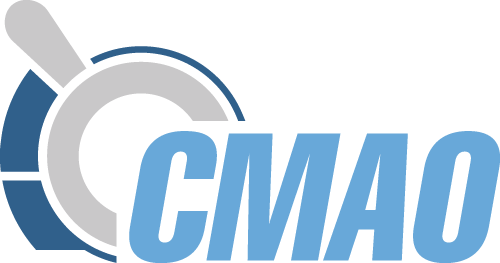 Практическая часть: задачи
Вопрос 40
Рассчитать рыночную стоимость земельного участка, НЭИ которого заключается в строительстве офисного здания общей площадью 5000 кв.м, арендопригодная площадь 4000 кв.м. Известно, что затраты на строительство составят 400 млн руб. и будут понесены в течение двух лет равными долями, после чего объект будет введен в эксплуатацию. Потенциальный арендный доход для собственника составляет 25000 руб. за кв.м арендопригодной площади в год (все расходы по эксплуатации и содержанию здания оплачивают имеющиеся арендаторы независимо от общей загрузки), в первый год эксплуатации загрузка составит 70%, а, начиная со следующего, стабилизируется на 90%. Все ценовые показатели сохраняются неизменными. Ставка терминальной капитализации составляет 10%, затраты на продажу и брокерскую комиссию за сдачу площадей в аренду не учитывать, ставка дисконтирования операционного периода 16%, инвестиционного периода - 20%. Дисконтирование выполнять на конец периодов модели, период прогнозирования - 3 года, результат округлить до миллионов рублей.

Варианты ответов:
1) 300 млн.	2) 247 млн.	3) 275 млн.	4) 329 млн.	5) 256 млн..
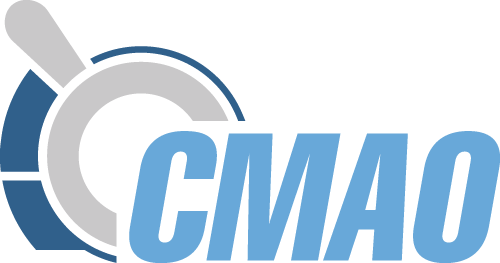 Спасибо за внимание!
Удачи на экзамене!!!
Контактная информация:
Демчева Алёна Геннадиевна
Генеральный директор СМАО

e-mail:  ADemcheva@smao.ru
раб. тел.: +7 (495) 604-41-69 (доб. 122)
моб. тел.: +7 (916) 186-48-27
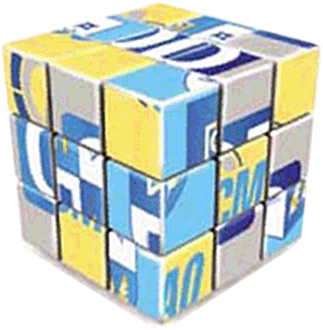 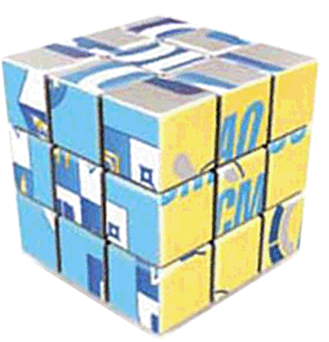 За более подробной информацией приглашаем посетить интернет-сайт SMAO.RU
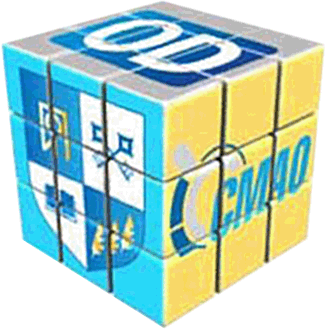